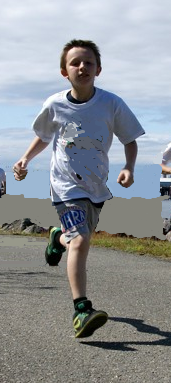 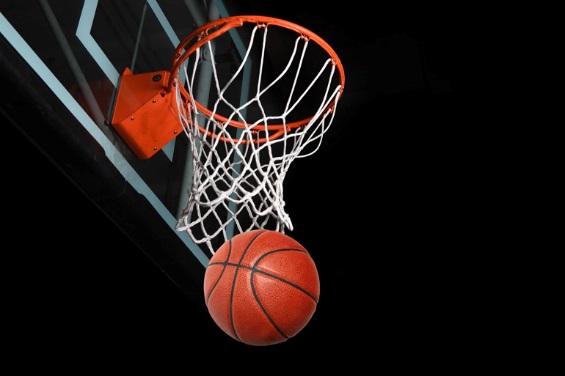 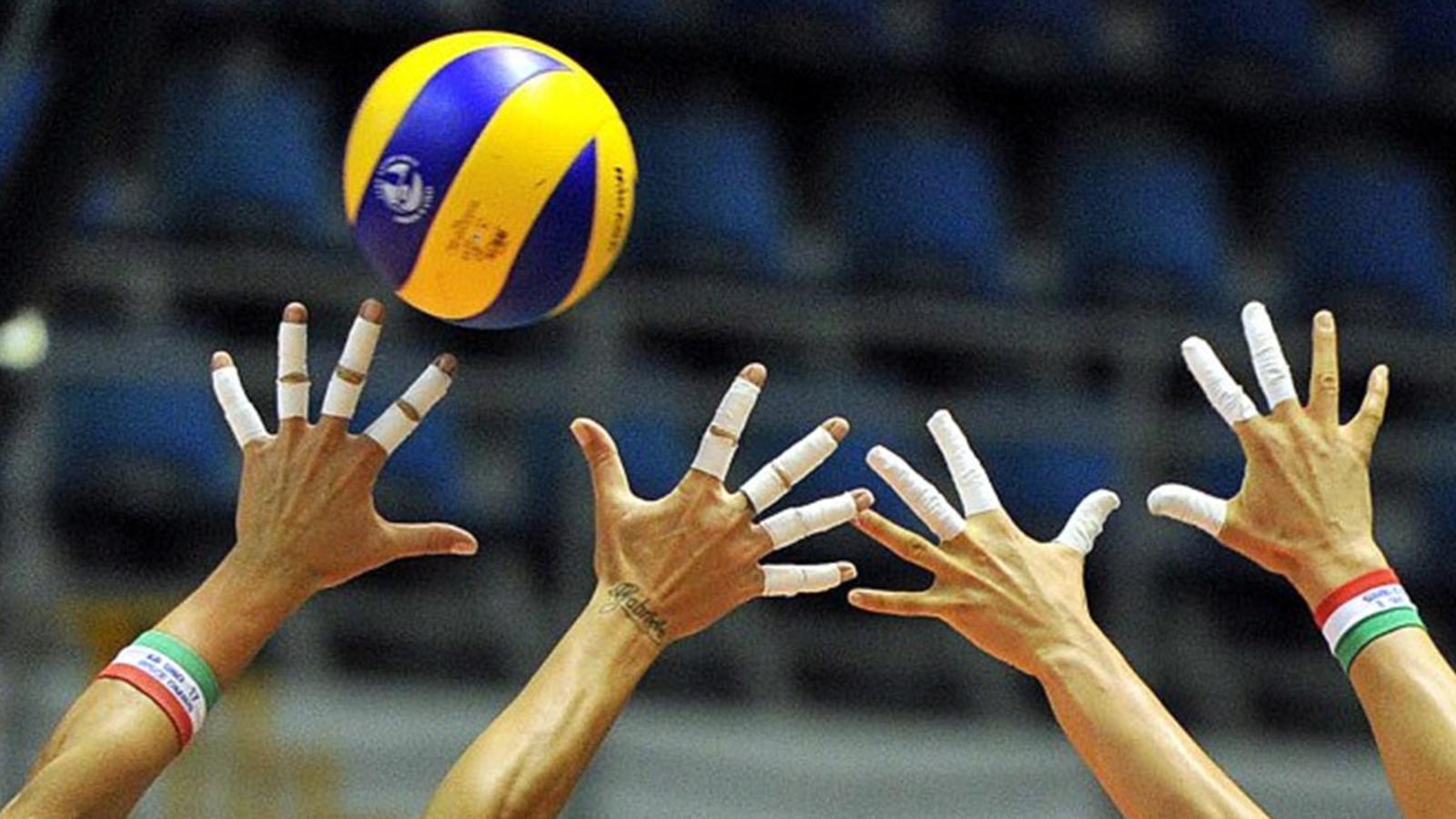 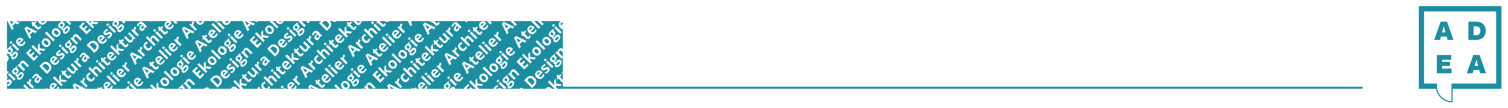 SPORTOVNÍ AREÁL MĚSTO ALBRECHTICE
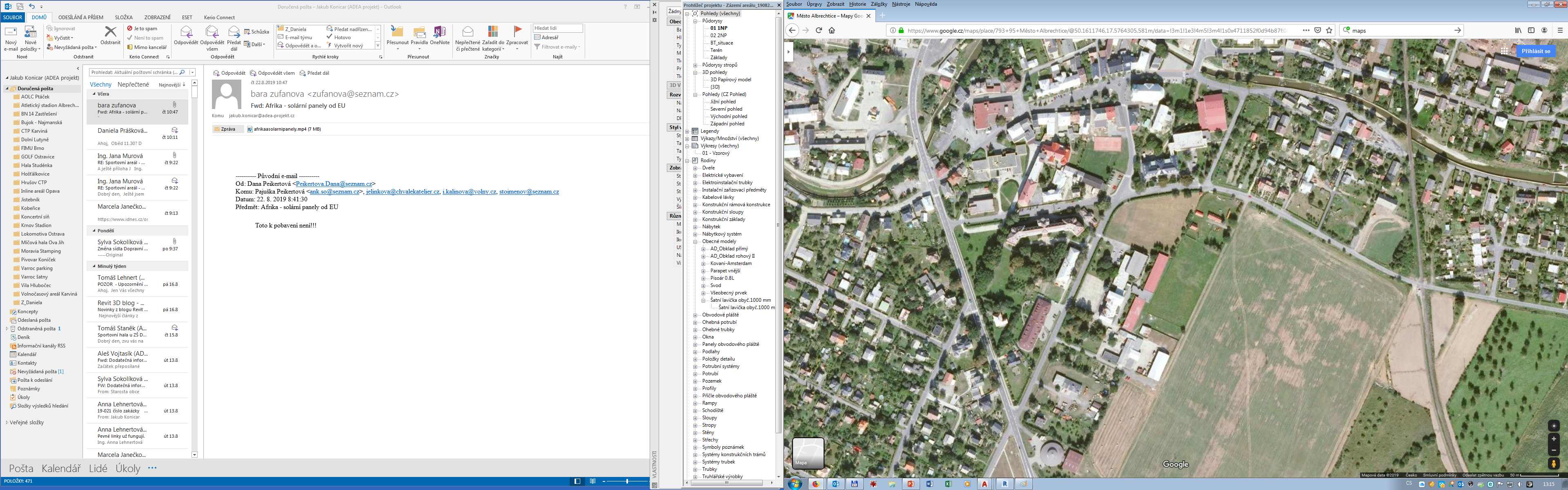 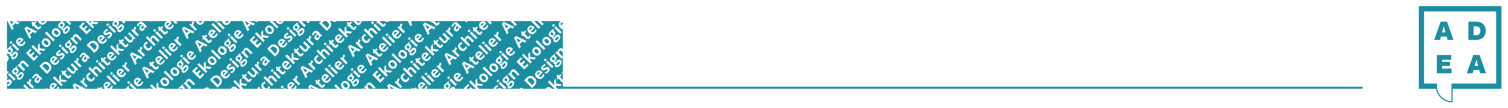 SITUACE – VYMEZENÍ ÚZEMÍ
Sportovní areál Město Albrechtice
ADEA projekt s.r.o., Kafkova 1133/10, 702 00  Ostrava
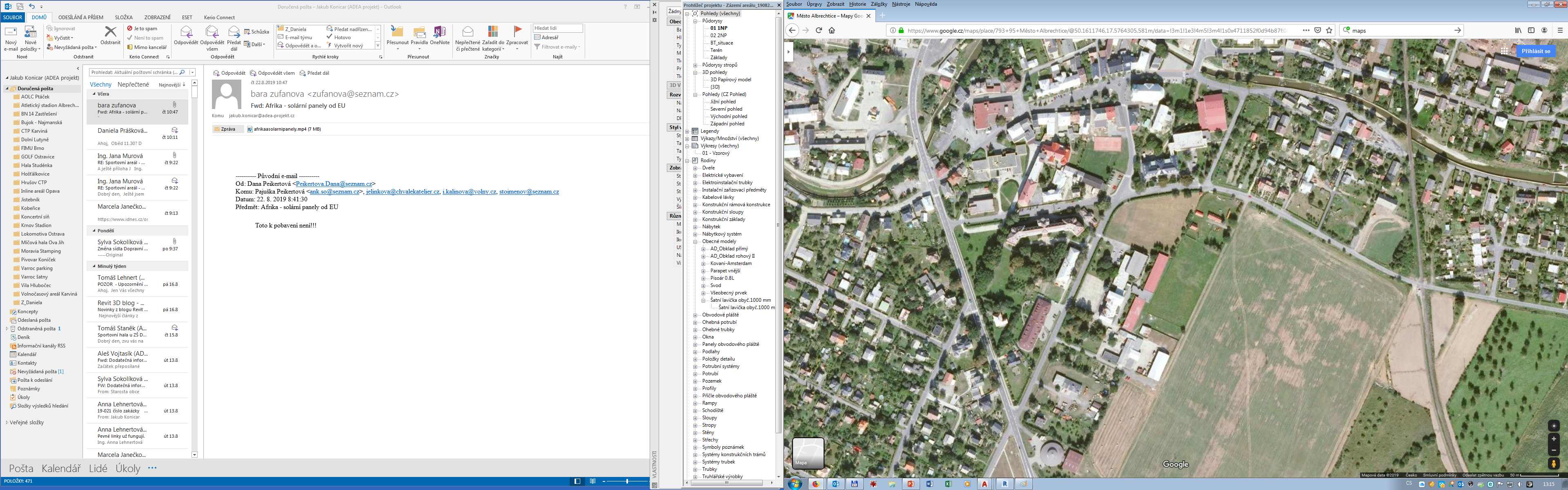 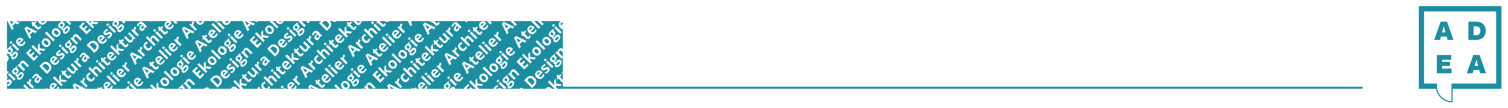 SITUACE – VYMEZENÍ ÚZEMÍ
Sportovní areál Město Albrechtice
ADEA projekt s.r.o., Kafkova 1133/10, 702 00  Ostrava
LEGENDA
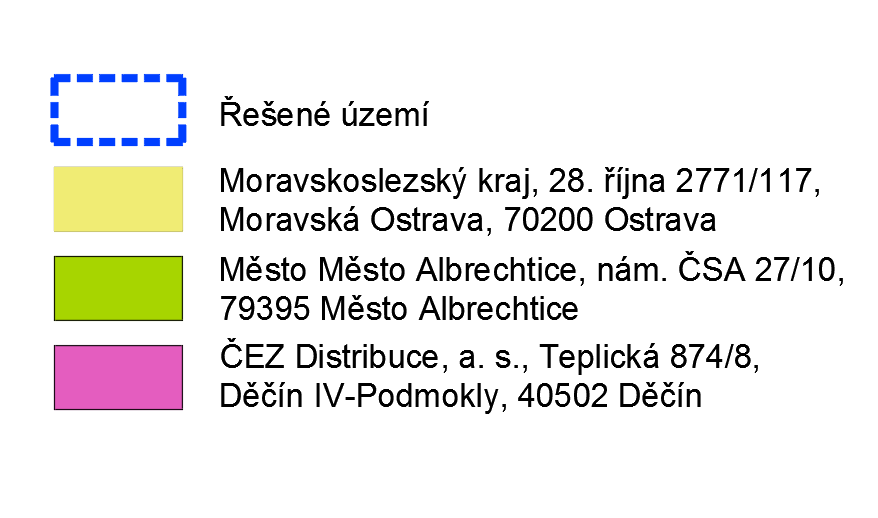 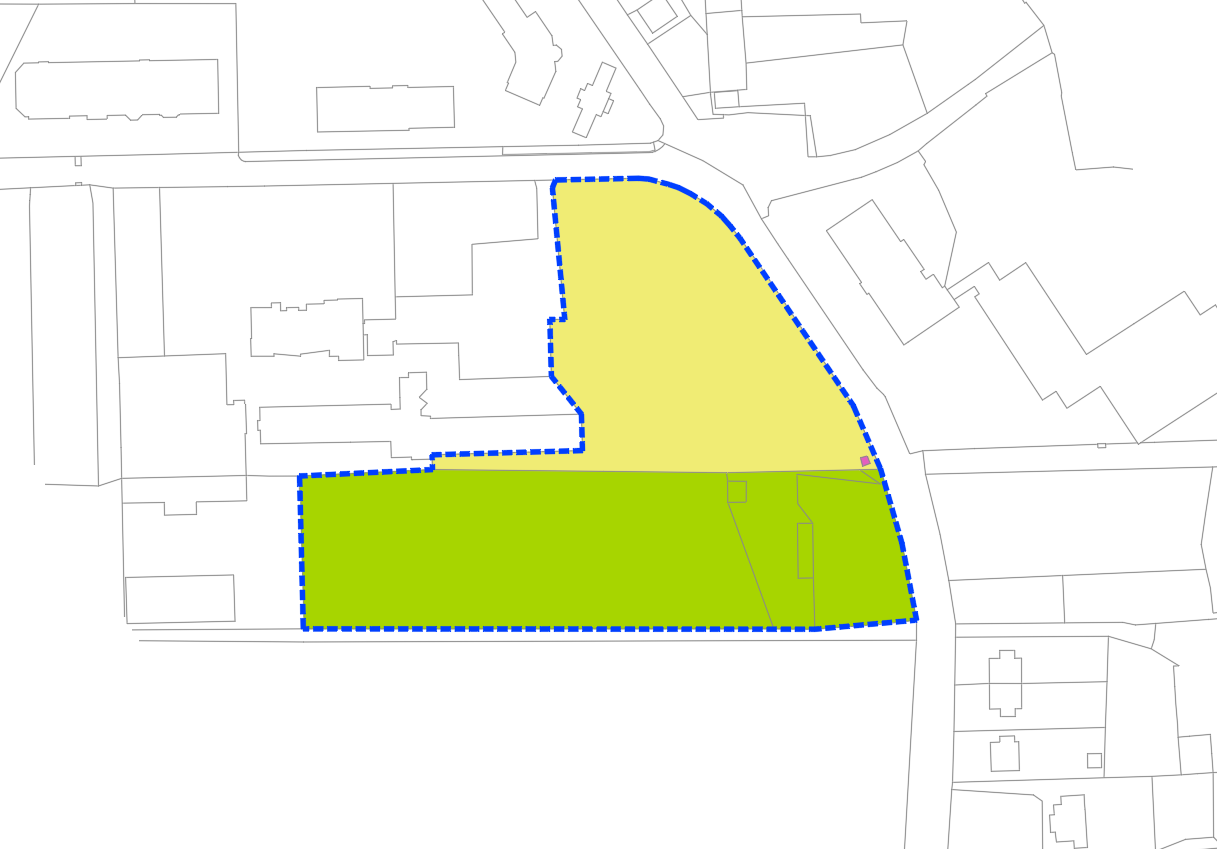 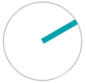 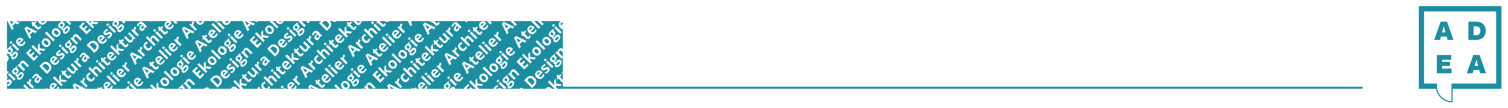 SITUACE – MAJETKOVÉ VZTAHY
Sportovní areál Město Albrechtice
ADEA projekt s.r.o., Kafkova 1133/10, 702 00  Ostrava
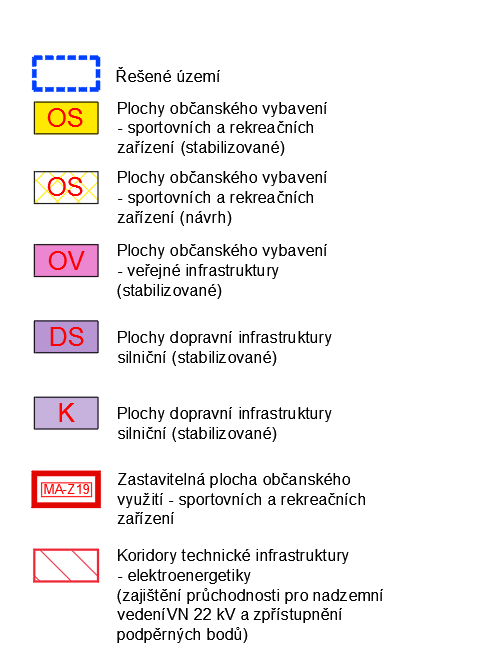 LEGENDA
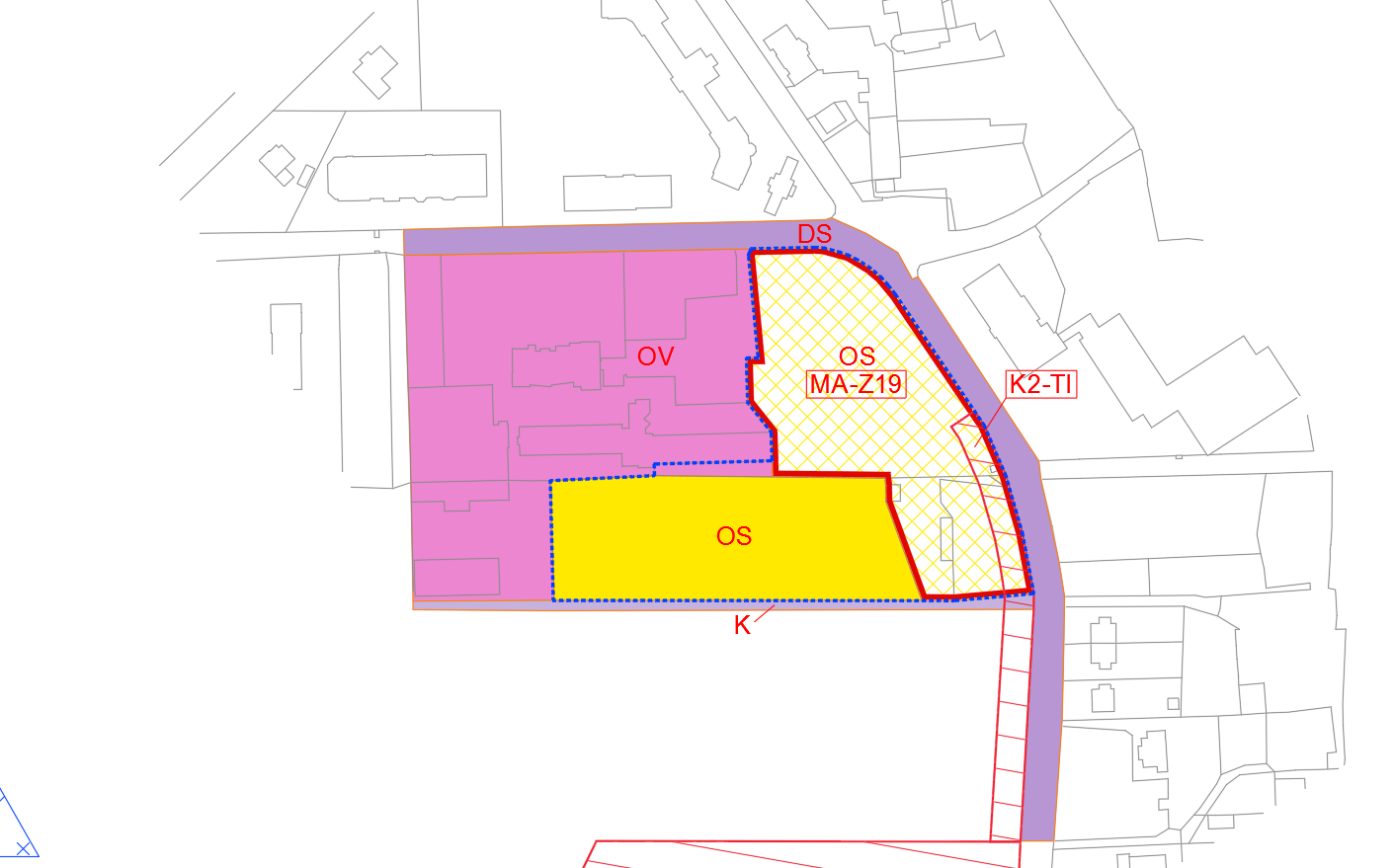 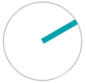 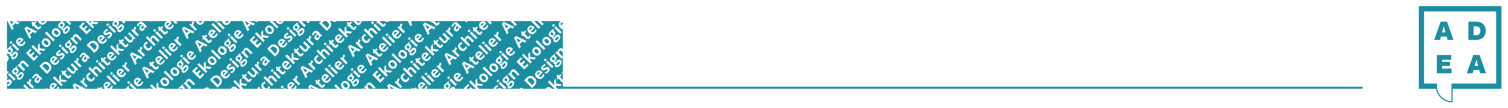 SITUACE – ÚZEMNÍ PLÁN
Sportovní areál Město Albrechtice
ADEA projekt s.r.o., Kafkova 1133/10, 702 00  Ostrava
LEGENDA
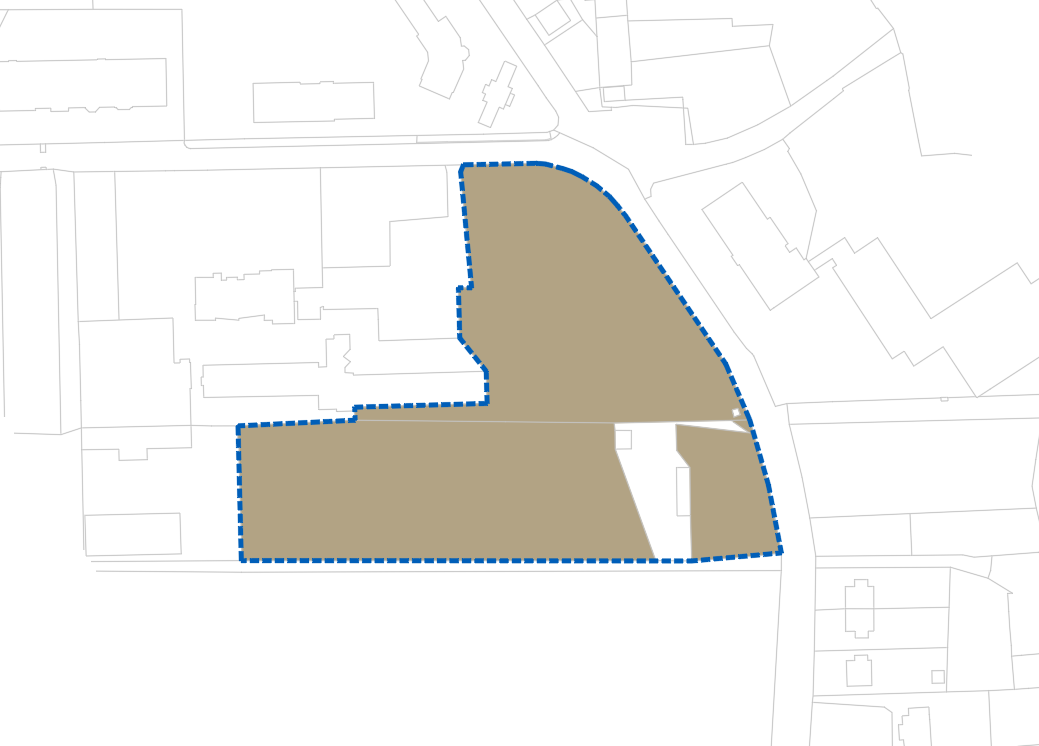 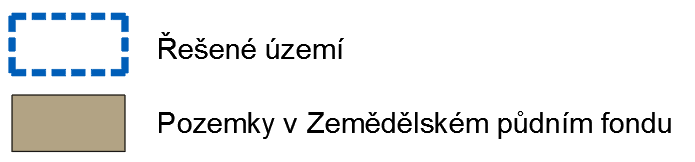 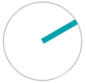 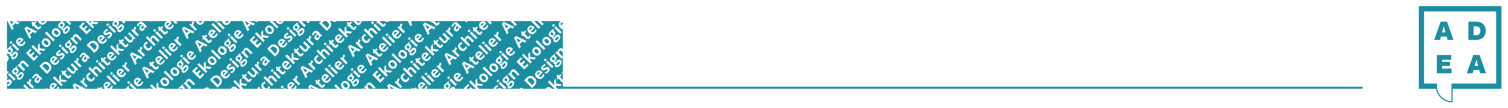 SITUACE POZEMKŮ V ZEMĚDĚLSKÉM PŮDNÍM FONDU
Sportovní areál Město Albrechtice
ADEA projekt s.r.o., Kafkova 1133/10, 702 00  Ostrava
LEGENDA
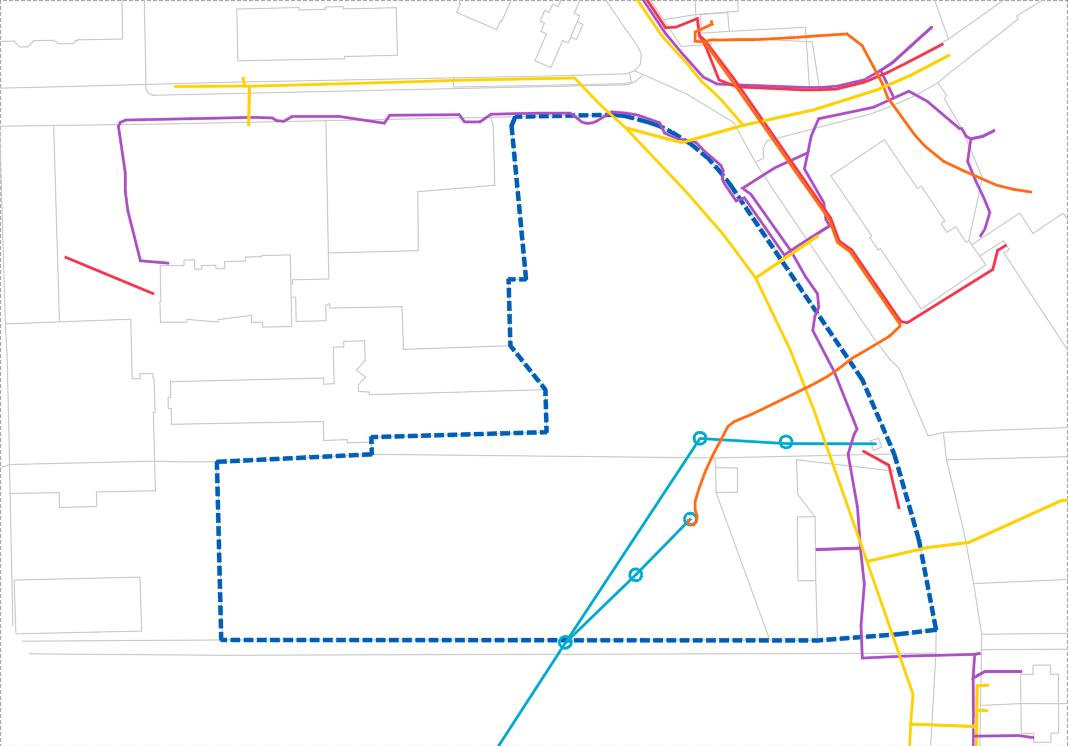 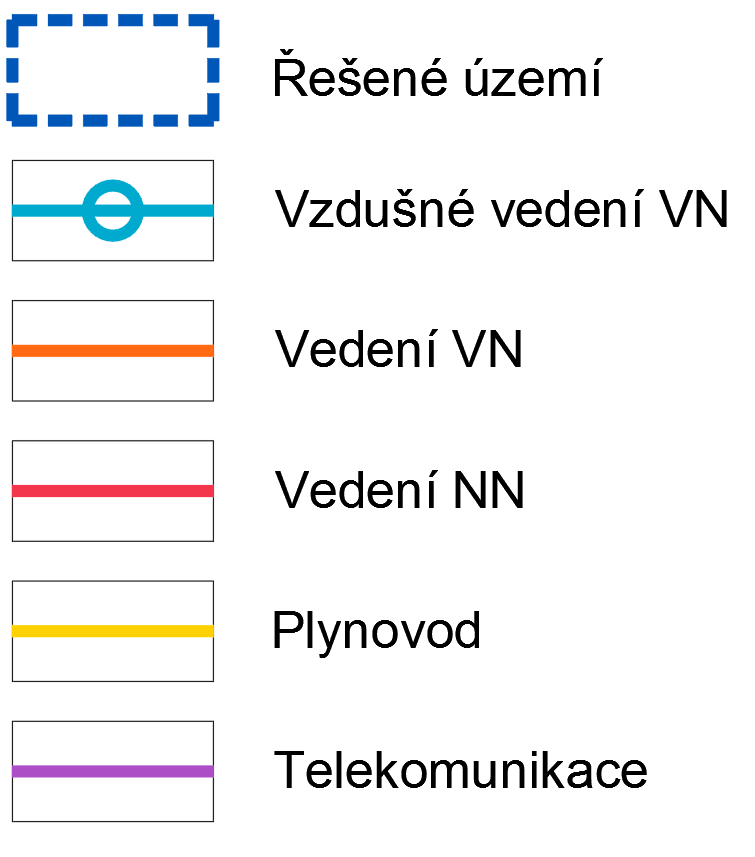 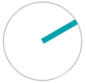 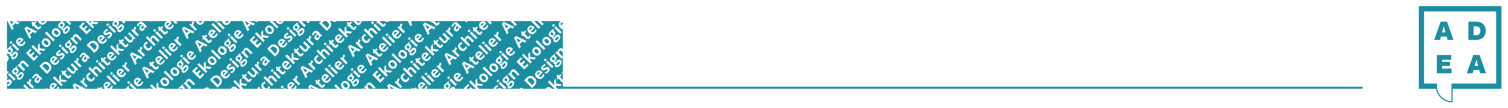 SITUACE SÍTÍ TECHNICKÉ INFRASTRUKTURY
Sportovní areál Město Albrechtice
ADEA projekt s.r.o., Kafkova 1133/10, 702 00  Ostrava
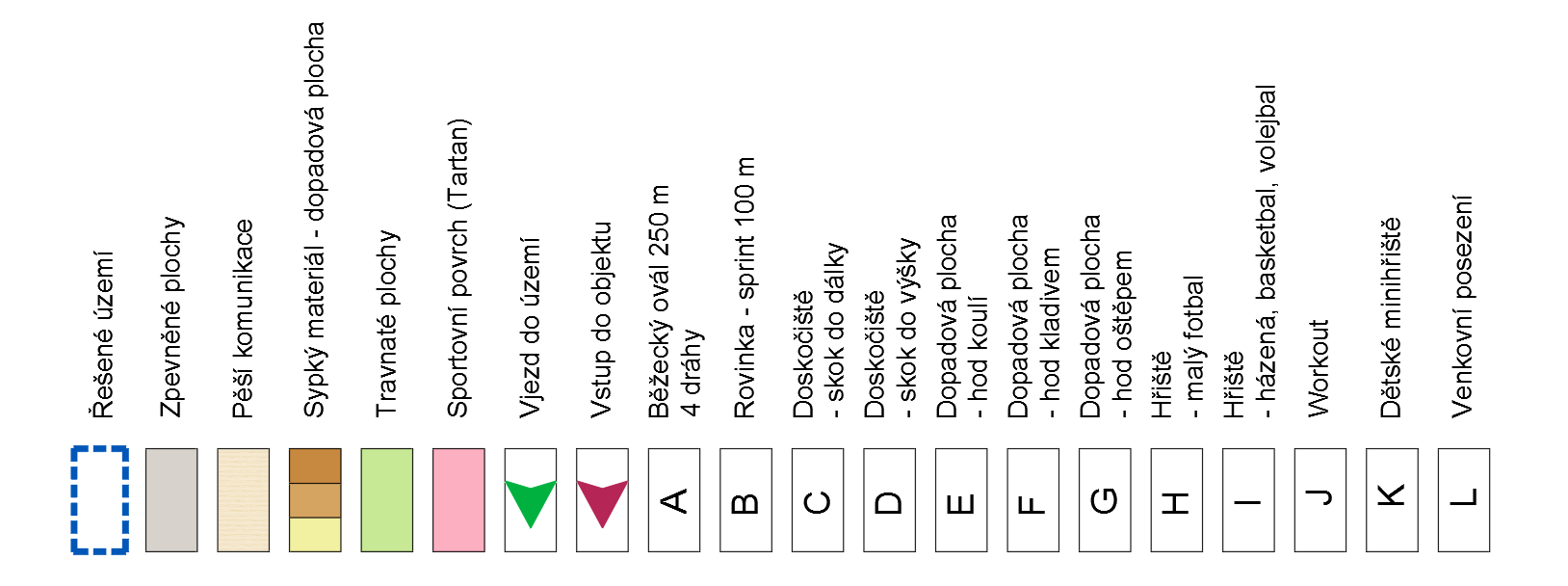 LEGENDA
LEGENDA
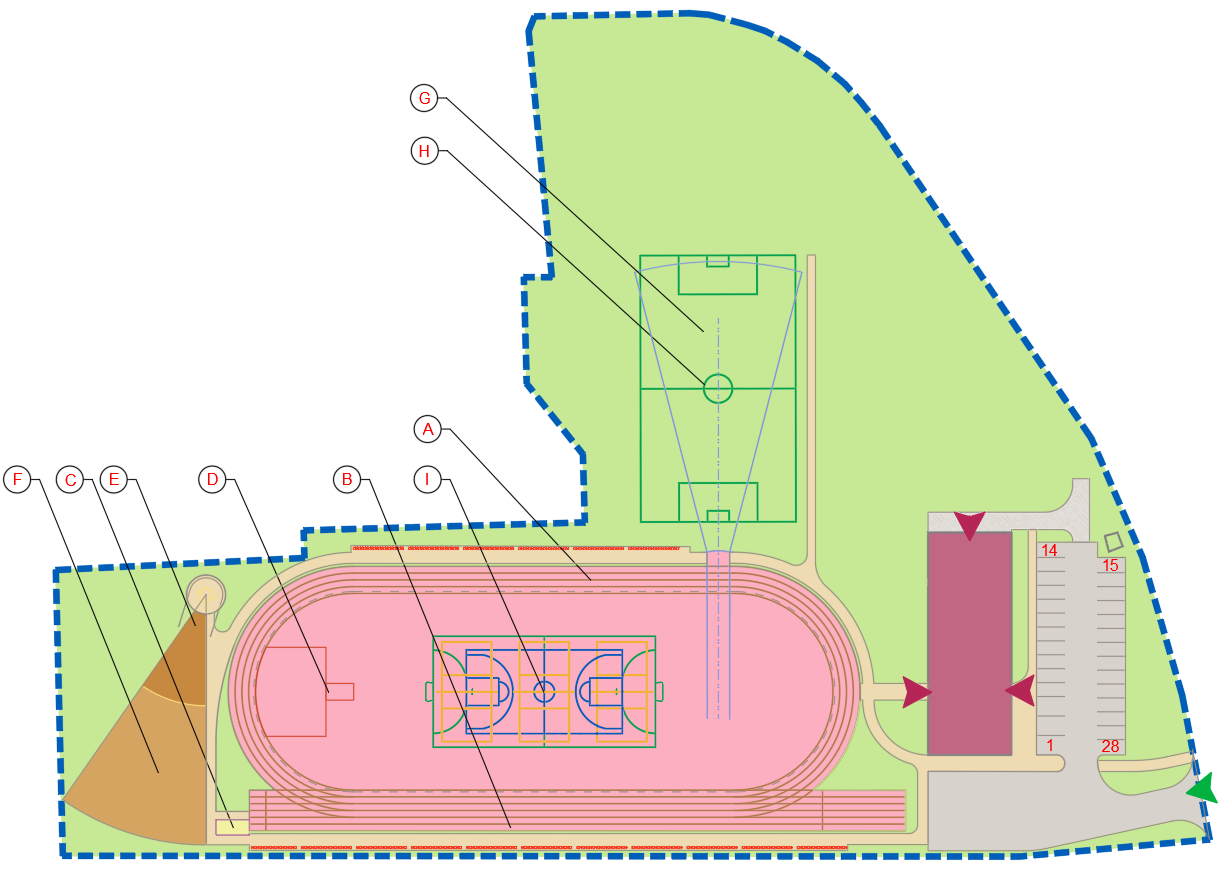 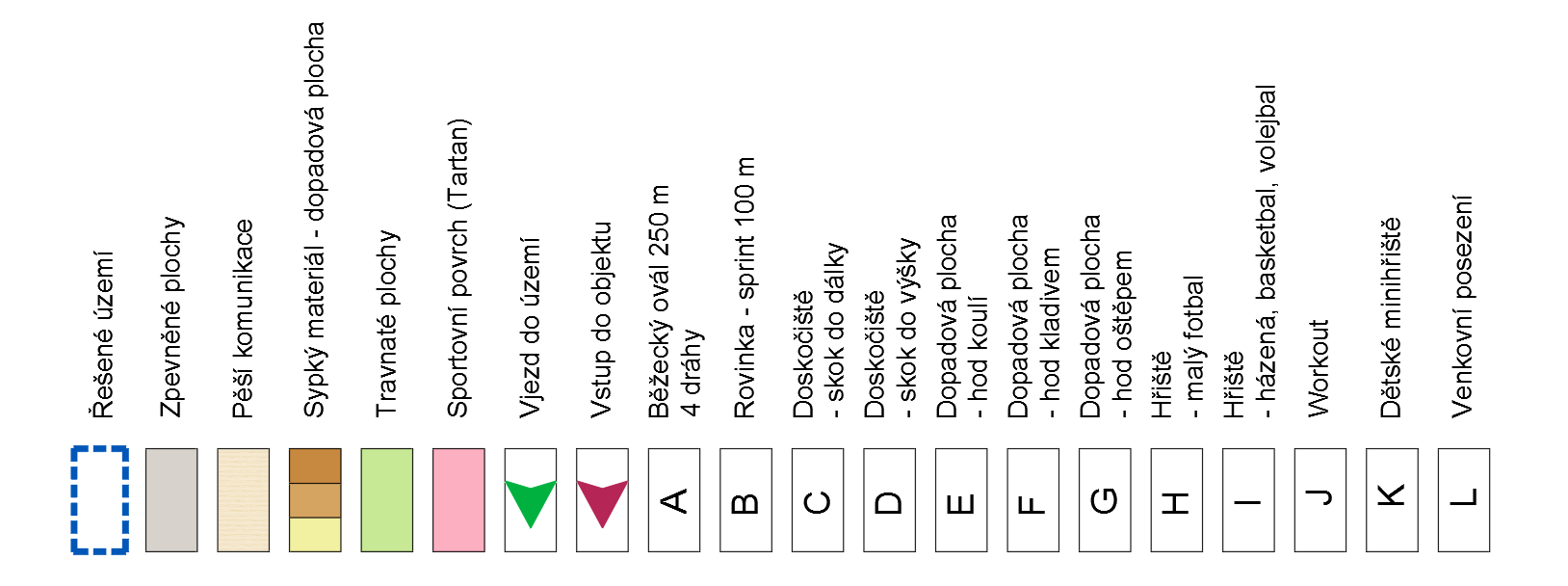 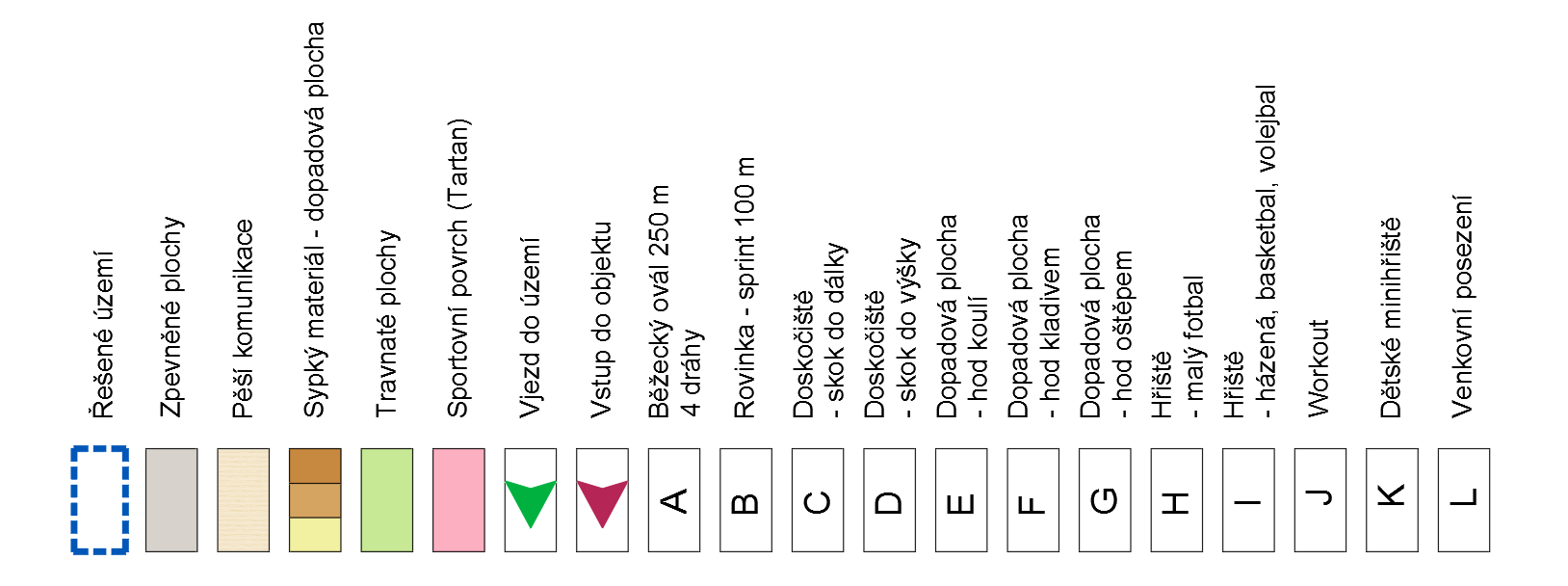 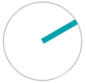 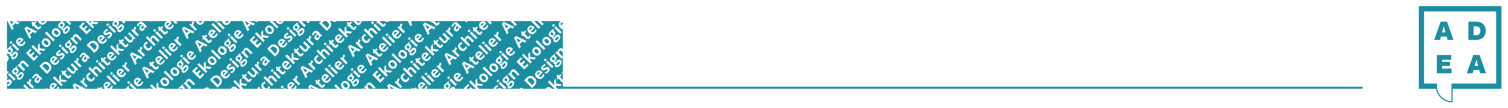 SITUACE – NÁVRH 1
Sportovní areál Město Albrechtice
ADEA projekt s.r.o., Kafkova 1133/10, 702 00  Ostrava
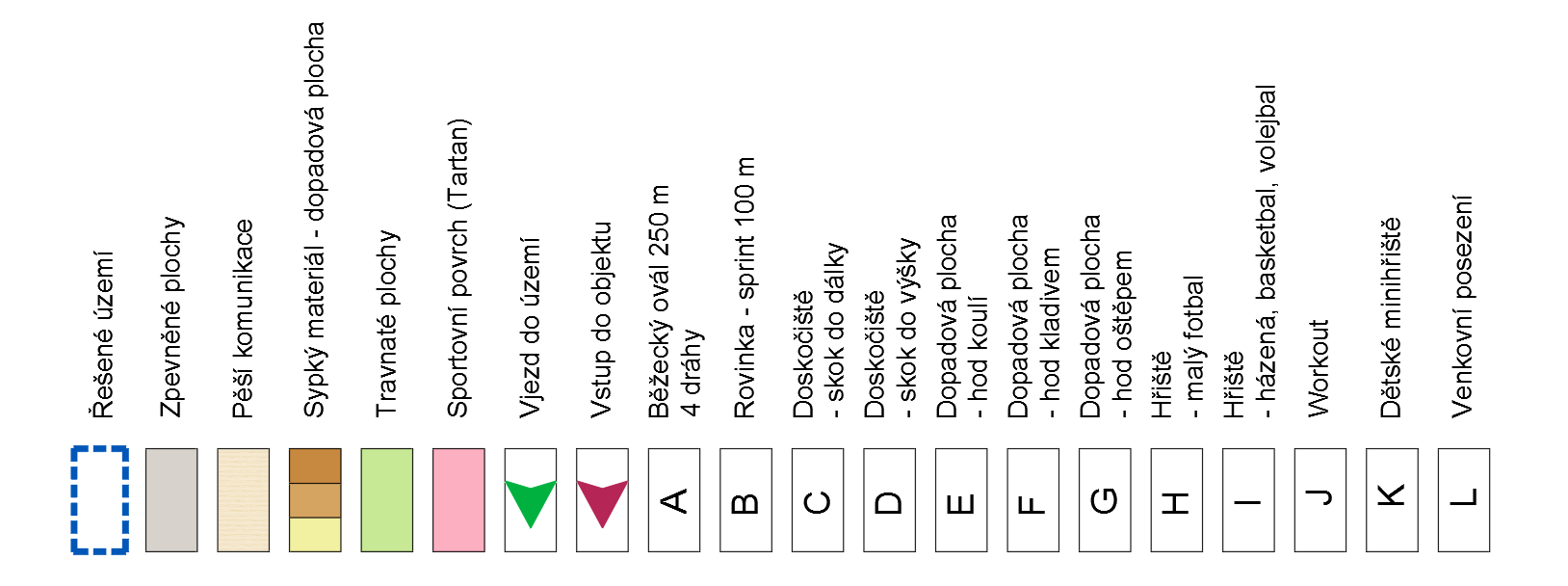 LEGENDA
LEGENDA
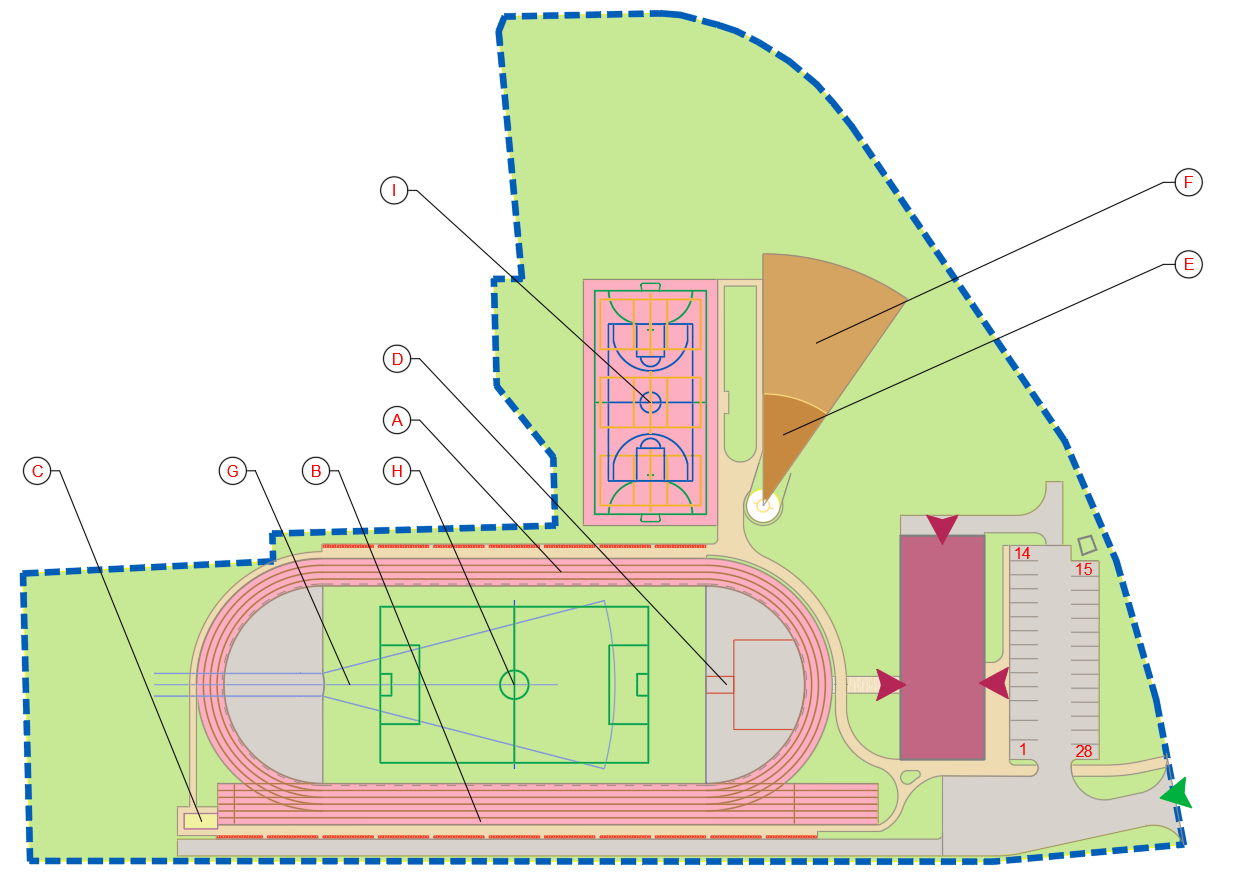 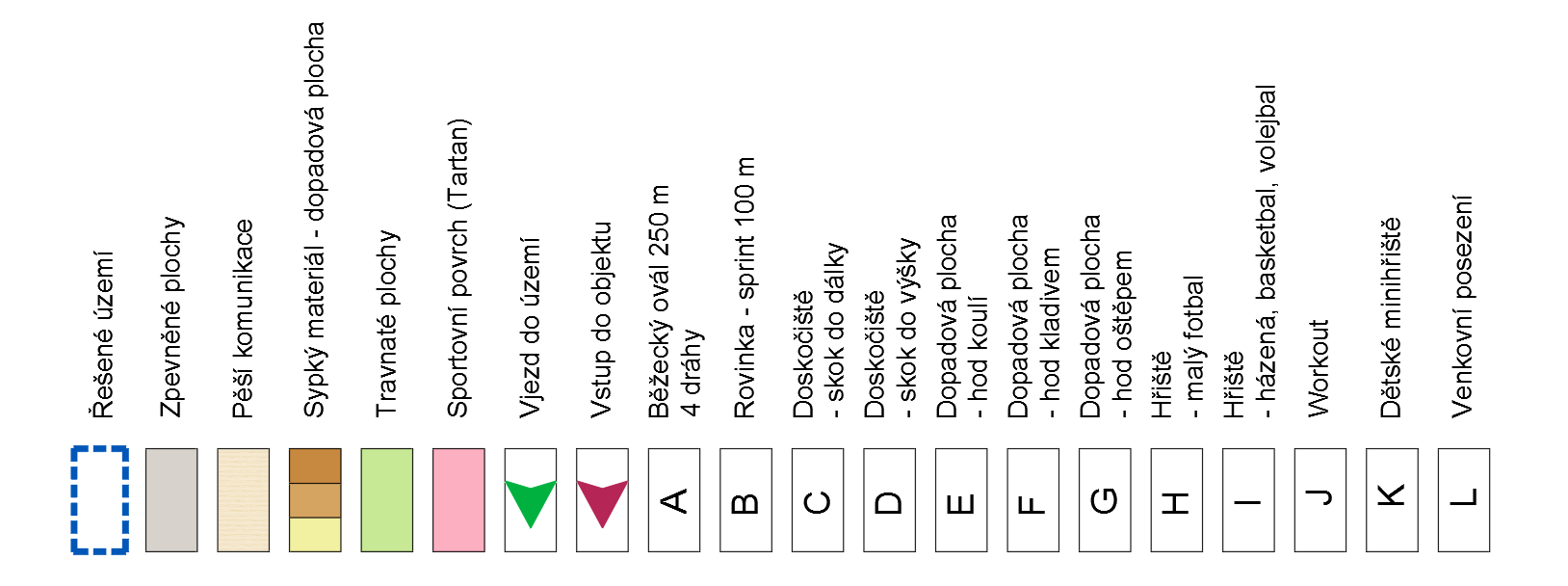 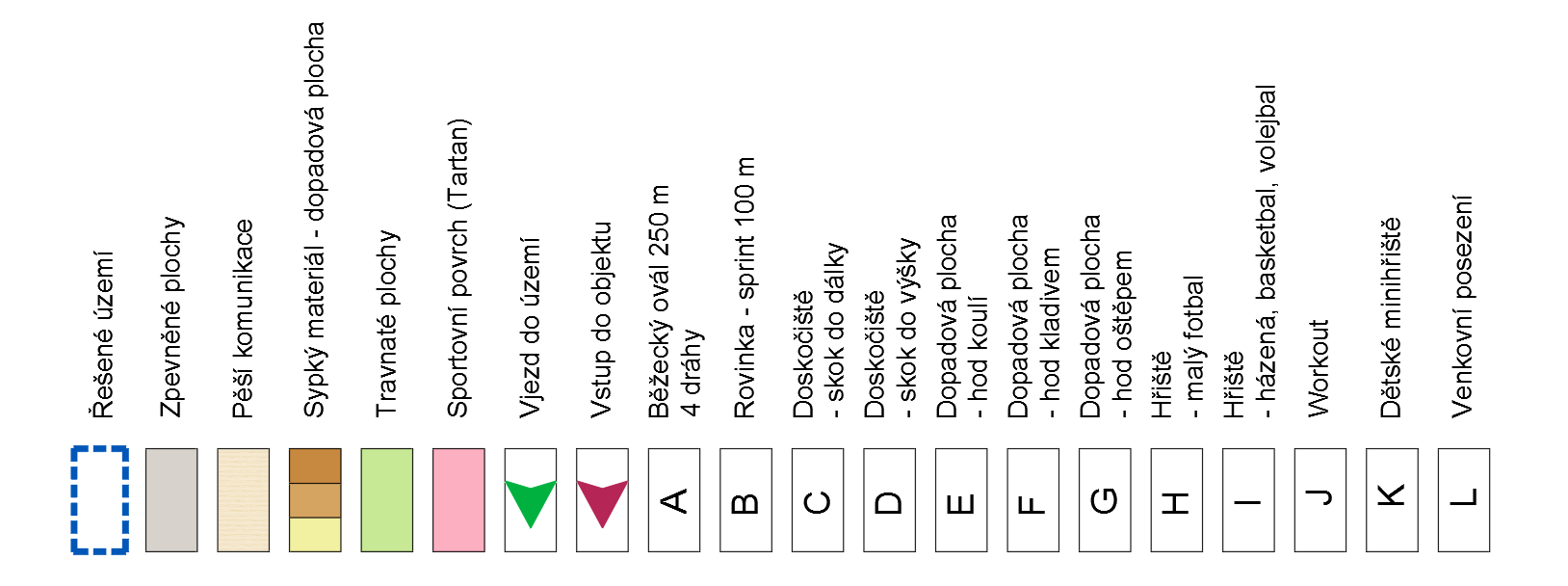 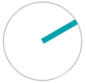 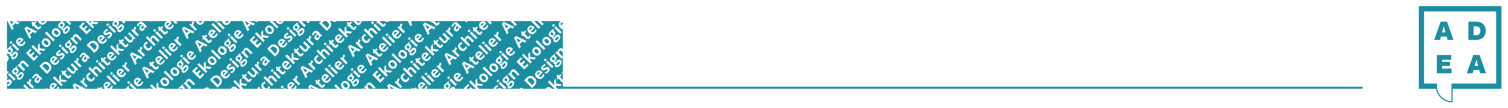 SITUACE – NÁVRH 2
Sportovní areál Město Albrechtice
ADEA projekt s.r.o., Kafkova 1133/10, 702 00  Ostrava
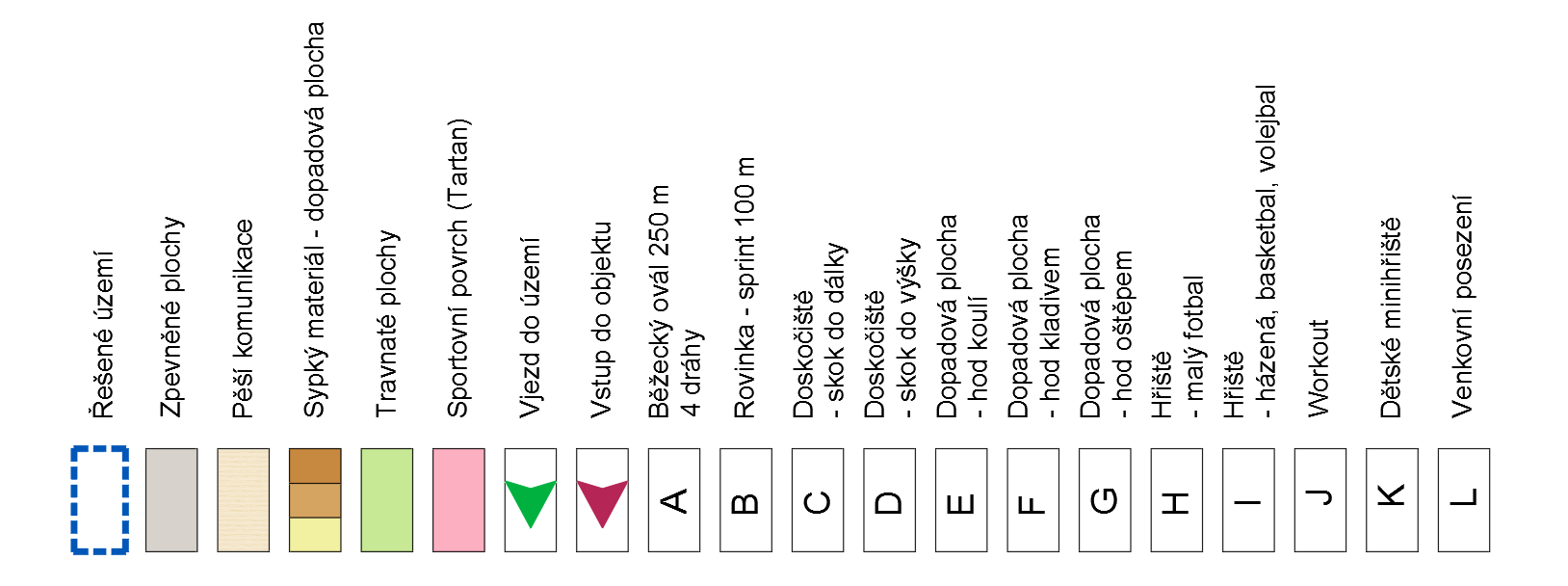 LEGENDA
LEGENDA
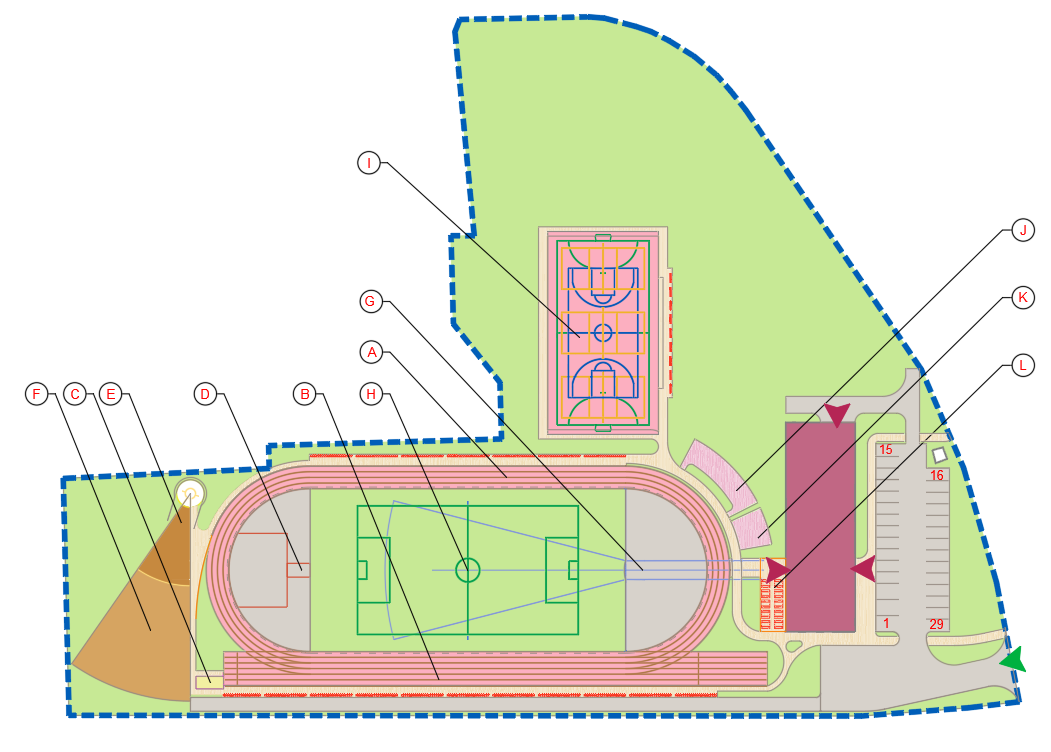 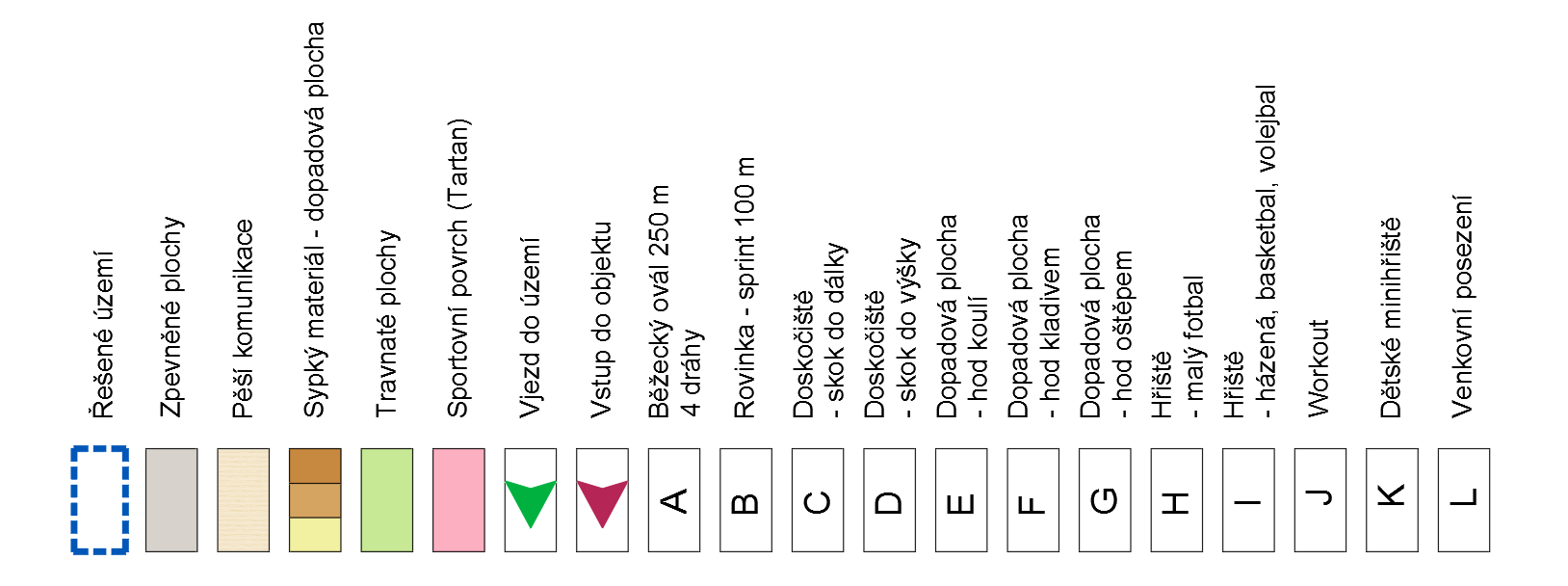 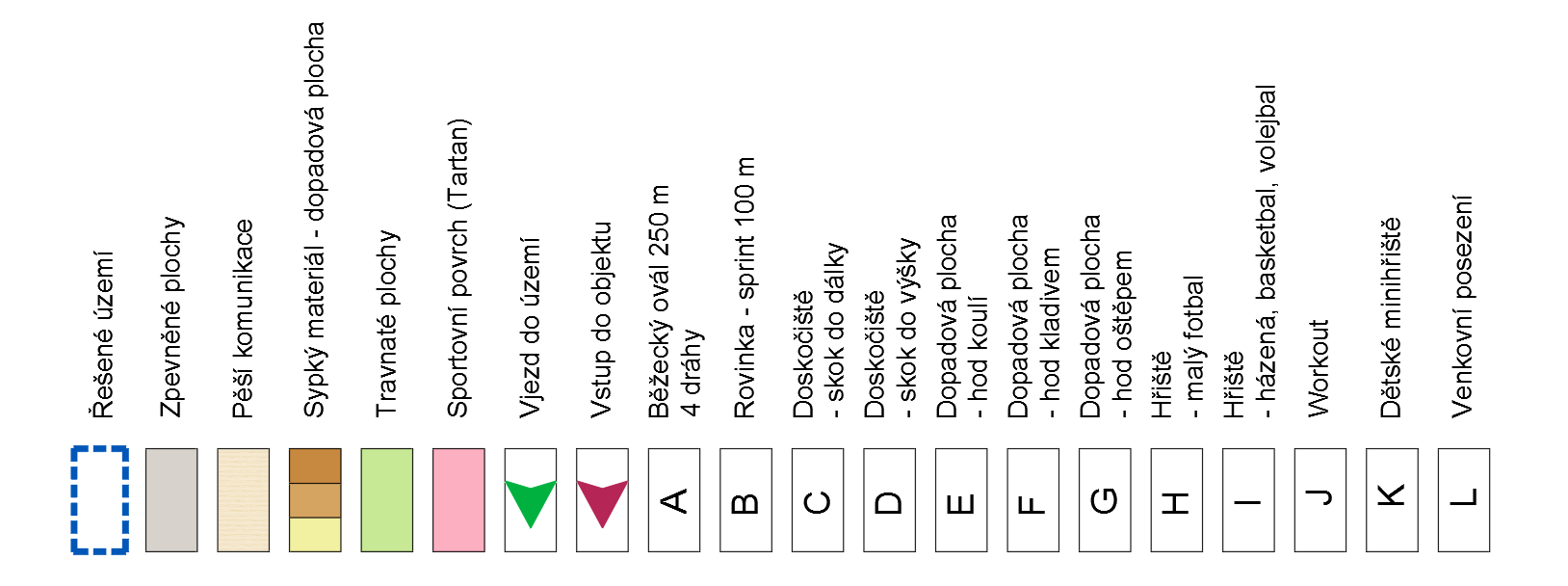 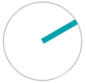 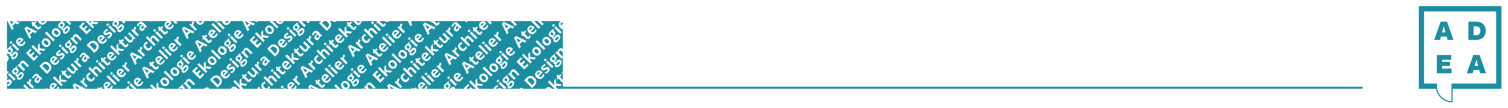 SITUACE – NÁVRH 3
Sportovní areál Město Albrechtice
ADEA projekt s.r.o., Kafkova 1133/10, 702 00  Ostrava
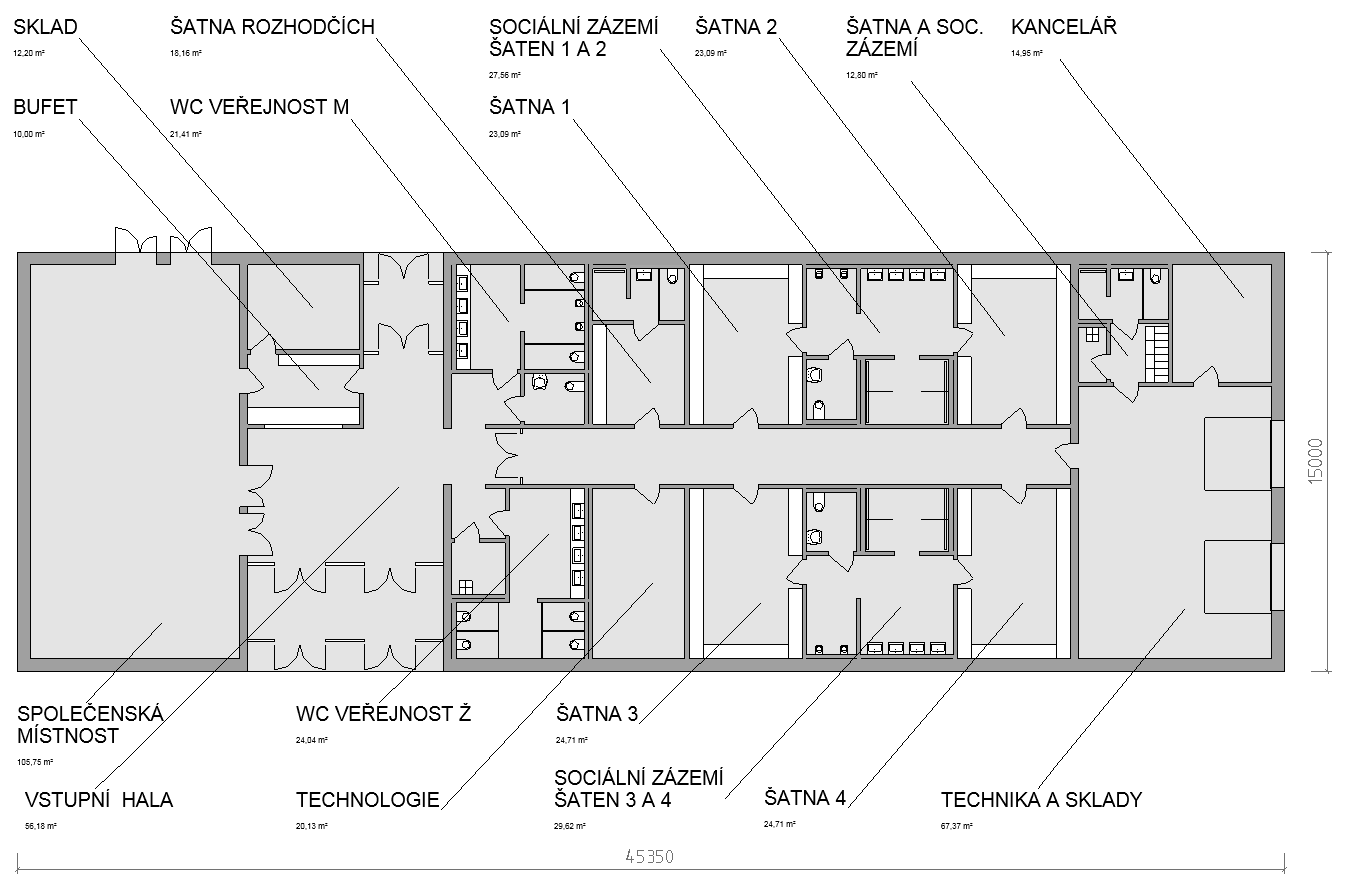 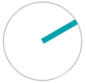 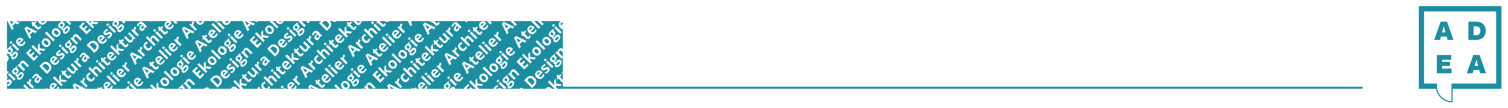 NÁSTIN PŮDORYSU OBJEKTU ZÁZEMÍ
Sportovní areál Město Albrechtice
ADEA projekt s.r.o., Kafkova 1133/10, 702 00  Ostrava
BĚŽECKÝ OVÁL VČETNĚ ROVINKY  100 m
HŘIŠTĚ HÁZENÁ / VOLEJBAL / BASKETBAL
HŘIŠTĚ MALÝ FOTBAL
DOPADOVÉ PLOCHY (SKOK, KOULE, DISK)
ZPEVNĚNÉ SPORTOVNÍ PLOCHY
PLOCHA WORKOUT
DĚTSKÉ HŘIŠTĚ
PARKOVÁNÍ  A POJÍŽDĚNÉ PLOCHY
CHODNÍKY
ZATRAVNĚNÉ PLOCHY OSTATNÍ
PLOCHA ZASTAVĚNÁ OBJEKTEM
PLOCHY OSTATNÍ (TRAFO, KOULAŘSKÝ KRUH)


PLOCHY CELKEM
SPORTOVNÍ POVRCH (např. TARTAN)
SPORTOVNÍ POVRCH (např. TARTAN)
PŘÍRODNÍ TRÁVA
PÍSEK / ŠKVÁRA, event. TRÁVA
ASFALT event. SPORT. POVRCH (TARTAN)
ZPEVNĚNÝ POVRCH event. TARTAN
SPORTOVNÍ POVRCH (např. TARTAN)
ASFALT / ZATRAVŇOVACÍ DLAŽBA
BETONOVÁ DLAŽBA
PŘÍRODNÍ TRÁVA
1 732   m²
1 056   m²
2 415   m²
630   m²
  m²
m²
58   m²
1 676   m²
1 400   m²
7 877   m²
  m²
10   m²


18 608   m²
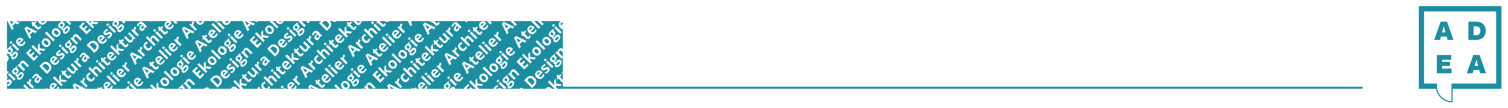 VÝMĚRA PLOCH
Sportovní areál Město Albrechtice
ADEA projekt s.r.o., Kafkova 1133/10, 702 00  Ostrava
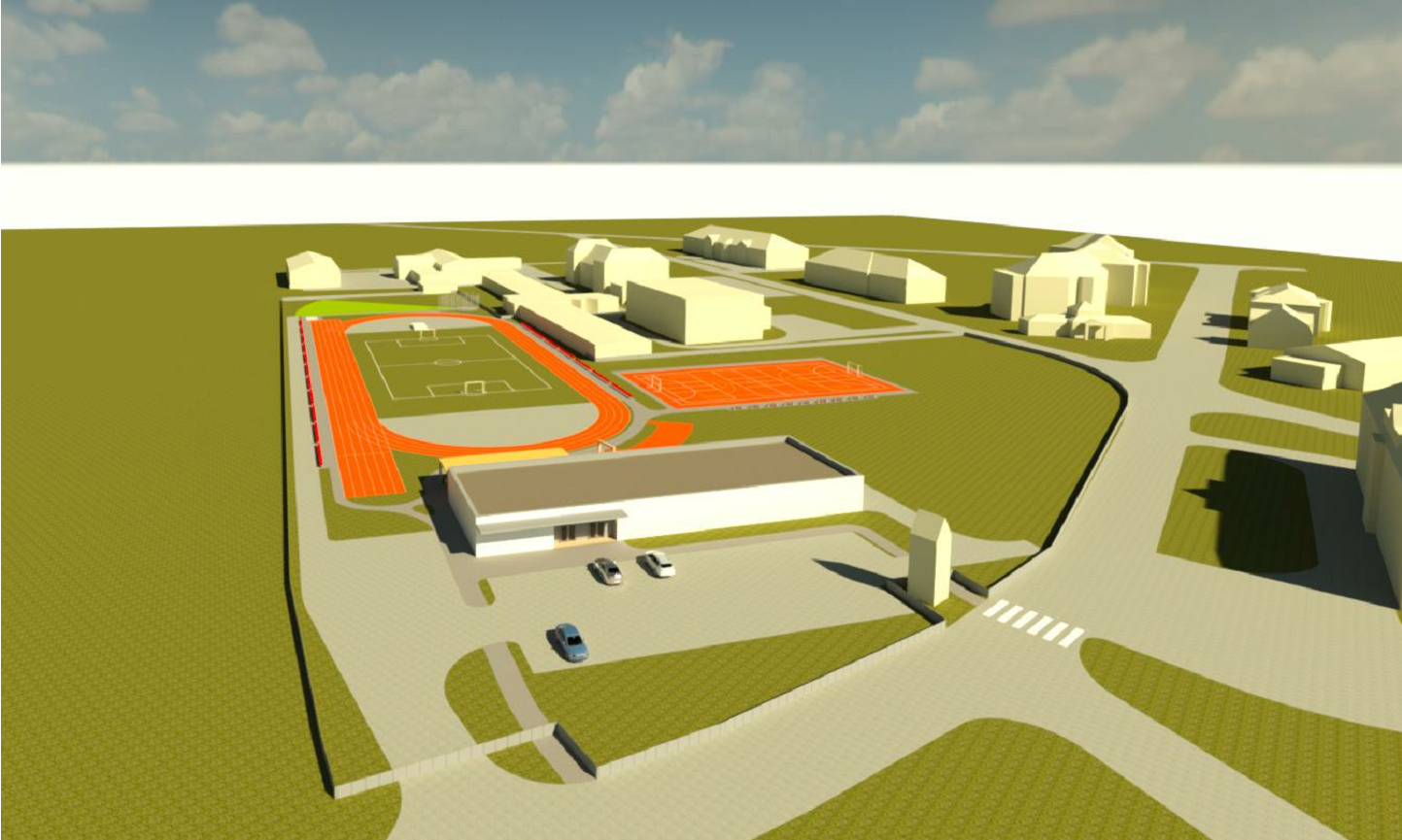 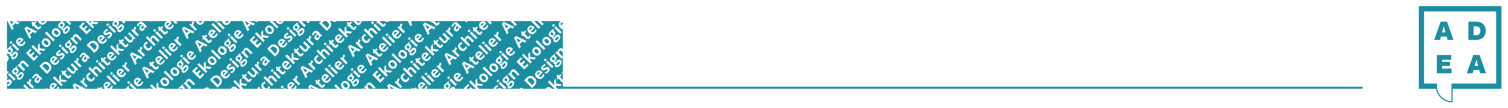 3D NÁHLED
Sportovní areál Město Albrechtice
ADEA projekt s.r.o., Kafkova 1133/10, 702 00  Ostrava
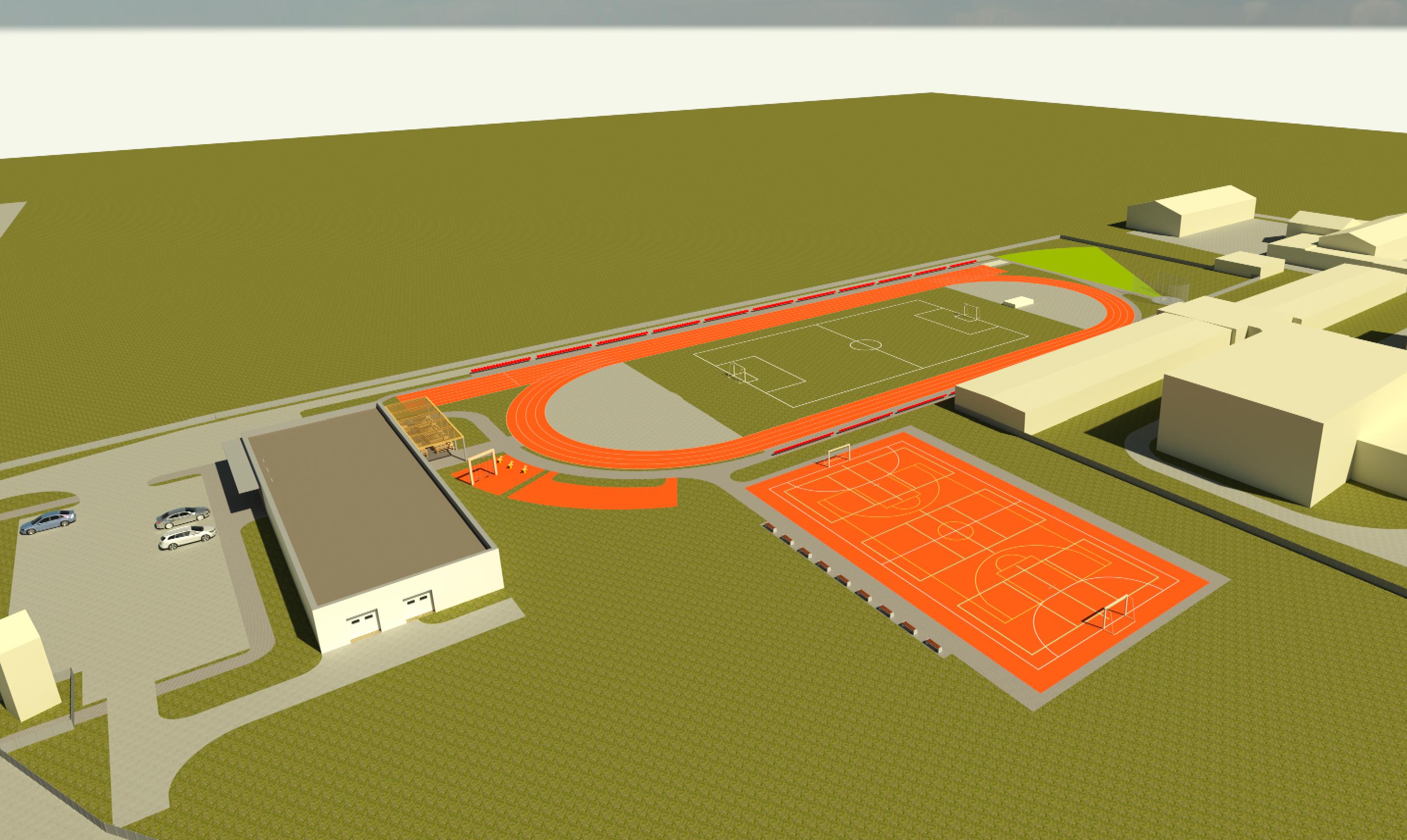 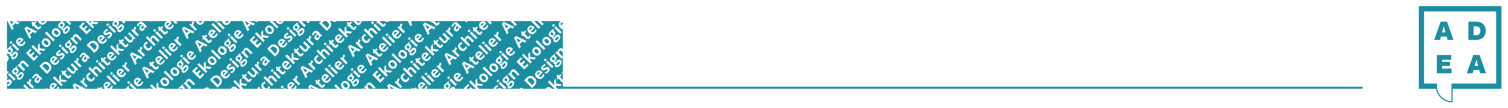 3D NÁHLED
Sportovní areál Město Albrechtice
ADEA projekt s.r.o., Kafkova 1133/10, 702 00  Ostrava
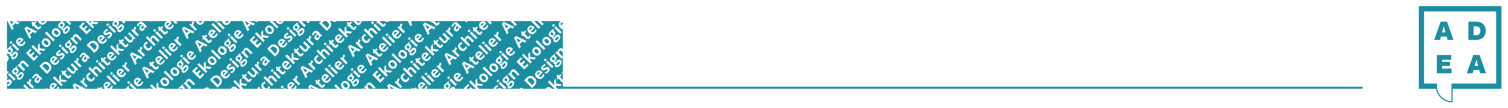 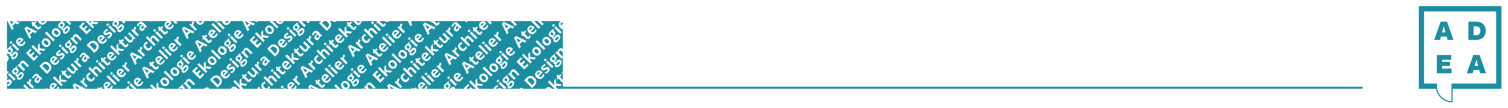 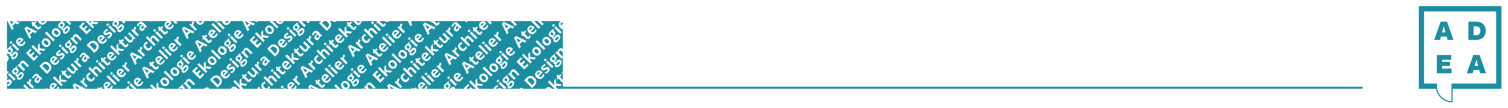 DĚKUJEME ZA POZORNOST
ADEA projekt s.r.o.